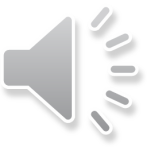 2019
Literary ppt template
Your content to play here, or through Your copy, paste in this box, and select only the text. Your content to play here, or through Your copy, paste in this box, and select only the text.
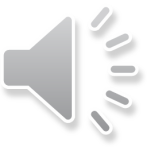 [Speaker Notes: For more templates, please follow: https://haosc.taobao.com]
Directory
CONTEN
1
Title bar
2
Title bar
3
Title bar
4
Title bar
5
Title bar
01
Title bar
Click to enter a brief text content text content needs to be summarized and refined without extra text
Title bar Text
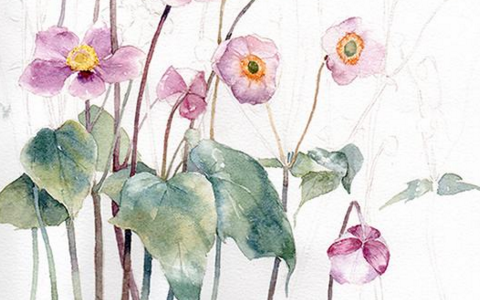 Add a subtitle
Your content hits here, or by copying your text, select paste in this box and choose to keep only text.
Add text
Title bar Text
One
Your content hits here, or by copying your text, select paste in this box and choose to keep only text.
Your content hits here, or by copying your text, select paste in this box and choose to keep only text.
Second
Your content hits here, or by copying your text, select paste in this box and choose to keep only text.
Its three
Add a title
Add a detailed text description here, suggested to be relevant to the title and in line with the overall language style, the language description as concise and vivid as possible. Try to keep the word count on each page of the slide200Within the word, according to the statistics per page slide of the best control in the5Within minutes.
Title bar Text
Add text
Add text
Your content hits here, or by copying your text after.
Your content is hit here, or by copying yourAfter the text.
Add text
Add text
Your content hits here, or by copying your text after.
Your content is hit here, or by copying yourAfter the text.
Work plan
Add text
Add text
Your content is hit here, or by copying yourAfter the text.
Your content is hit here, or by copying yourAfter the text.
Title bar Text
48%
22%
76%
Add a title
Add a title
Add a title
Your content is hit here,
Or, by copying your text, in this box,
Select Paste and choose to keep only text.
Your content is hit here,
Or, by copying your text, select paste in this box and choose to keep only the text.
Your content is hit here,
Or, by copying your text, select paste in this box and choose to keep only the text.
02
Title bar
Click to enter a brief text content text content needs to be summarized and refined without extra text
Title bar Text
Click Fill Question 
three?
Click Fill Question two?
Click Add Question 
four?
Click Fill in question
 one?
Title bar Text
03Title text
Your content hits here, or by copying your text, select paste in this box and choose to keep only text.
01Title text
02Title text
Your content hits here, or by copying your text, select paste in this box and choose to keep only text.
Your content hits here, or by copying your text, select paste in this box and choose to keep only text.
Title bar Text
Add subtitle 04
Add subtitle 05
Add subtitle 06
Add subtitle 01
Add subtitle 02
Add subtitle 03
Add a detailed text description here, suggested to be relevant to the title and in line with the overall language style, the language description as concise and vivid as possible.
Add a detailed text description here, suggested to be relevant to the title and in line with the overall language style, the language description as concise and vivid as possible.
Add a detailed text description here, suggested to be relevant to the title and in line with the overall language style, the language description as concise and vivid as possible.
Add a detailed text description here, suggested to be relevant to the title and in line with the overall language style, the language description as concise and vivid as possible.
Add a detailed text description here, suggested to be relevant to the title and in line with the overall language style, the language description as concise and vivid as possible.
Add a detailed text description here, suggested to be relevant to the title and in line with the overall language style, the language description as concise and vivid as possible.
Add a detailed text description here, suggested to be relevant to the title and in line with the overall language style, the language description as concise and vivid as possible. Try to keep the word count on each page of the slide200Within the word, according to the statistics per page slide of the best control in the5Within minutes.
Title bar Text
Market Strategy
Add a detailed text description here, which is recommended to be relevant to the title and in line with the overall language style
Market research
Add a detailed text description here, which is recommended to be relevant to the title and in line with the overall language style
Product development
Add a detailed text description here, which is recommended to be relevant to the title and in line with the overall language style
Product Inquiries
Add a detailed text description here, which is recommended to be relevant to the title and in line with the overall language style
Add a detailed text description here, suggested to be relevant to the title and in line with the overall language style, the language description as concise and vivid as possible. Try to keep the word count on each page of the slide200Within the word, according to the statistics per page slide of the best control in the5Within minutes.
Title bar Text
Hire
 & Skills
Investment
| Solutions |
Outsourcing
Cooperation Process
Market
Research activities
Products
Technical support
Add a detailed text description here, suggested to be relevant to the title and in line with the overall language style, the language description as concise and vivid as possible. Try to keep the word count on each page of the slide200Within the word, according to the statistics per page slide of the best control in the5Within minutes.
03
Title bar
Click to enter a brief text content text content needs to be summarized and refined without extra text
Title bar Text
Project1The title
Add an item here1The text description
Add an item here1The text description
Project2The title
Add an item here2The text description
Add an item here2The text description
Project5The title
Add an item here5The text description
Project4The title
Add an item here4The text description
Project2The title
Add an item here2The text description
Add an item here2The text description
Project6The title
Add an item here6The text description
Title bar Text
Add a title
Add a title
Add a title
Add a title
1
2
3
4
Click here to add a subtitle or a detailed text description
Click here to add a subtitle or a detailed text description
Click here to add a subtitle or a detailed text description
Click here to add a subtitle or a detailed text description
Project Product Development

Add a detailed text description here, suggested to be relevant to the title and in line with the overall language style, the language description as concise and vivid as possible. Try to keep the word count on each page of the slide200Within the word, according to the statistics per page slide of the best control in the5Within minutes.
APP Design
Add a detailed text description here, which is recommended to be relevant to the title and in line with the overall language style
Title bar Text
Add a title
Add a title
Add a title
Add a title
Add a title
Click here to add a subtitle
Click here to add a subtitle
Click here to add a subtitle
Click here to add a subtitle
Click here to add a subtitle
2015
2016
2017
2018
2019
01
02
03
04
05
Title bar Text
Add a title
Add a title
Add a title
Add a title
Add a detailed text description here, which is recommended to be relevant to the title and in line with the overall language style
Add a detailed text description here, which is recommended to be relevant to the title and in line with the overall language style
Add a detailed text description here, which is recommended to be relevant to the title and in line with the overall language style
Add a detailed text description here, which is recommended to be relevant to the title and in line with the overall language style
2
3
1
4
258,4875
258,4875
258,4875
258,4875
Title bar Text
Add subtitle
Add subtitle
Add subtitle
Add subtitle
Add subtitle
Add a detailed text description here, which is recommended to be relevant to the title and in line with the overall language style
Add a detailed text description here, which is recommended to be relevant to the title and in line with the overall language style
Add a detailed text description here, which is recommended to be relevant to the title and in line with the overall language style
Add a detailed text description here, which is recommended to be relevant to the title and in line with the overall language style
Add a detailed text description here, which is recommended to be relevant to the title and in line with the overall language style
03
02
04
01
05
Add a detailed text description here, suggested to be relevant to the title and in line with the overall language style, the language description as concise and vivid as possible. Try to keep the word count on each page of the slide200Within the word, according to the statistics per page slide of the best control in the5Within minutes.
Title bar Text
Add a detailed text description here, suggested to be relevant to the title and in line with the overall language style, the language description as concise and vivid as possible. Try to keep the word count on each page of the slide200Within the word, according to the statistics per page slide of the best control in the5Within minutes.
04
Title bar
Click to enter a brief text content text content needs to be summarized and refined without extra text
Title bar Text
Add subtitle
Add subtitle
Add a title
Add a detailed text description here, suggested to be relevant to the title and in line with the overall language style, the language description as concise and vivid as possible.
Add a title
Add a detailed text description here, suggested to be relevant to the title and in line with the overall language style, the language description as concise and vivid as possible.
Add a title
Add a detailed text description here, suggested to be relevant to the title and in line with the overall language style, the language description as concise and vivid as possible.
Add a title
Add a detailed text description here, suggested to be relevant to the title and in line with the overall language style, the language description as concise and vivid as possible.
Add subtitle
Add subtitle
Add a detailed text description here, suggested to be relevant to the title and in line with the overall language style, the language description as concise and vivid as possible. Try to keep the word count on each page of the slide200Within the word, according to the statistics per page slide of the best control in the5Within minutes.
Title bar Text
Add subtitle
Add subtitle
Add subtitle
Add subtitle
Add subtitle
Add subtitle
Add a detailed text description here, suggested to be relevant to the title and in line with the overall language style, the language description as concise and vivid as possible.
Add a detailed text description here, suggested to be relevant to the title and in line with the overall language style, the language description as concise and vivid as possible.
Add a detailed text description here, suggested to be relevant to the title and in line with the overall language style, the language description as concise and vivid as possible.
Add a detailed text description here, suggested to be relevant to the title and in line with the overall language style, the language description as concise and vivid as possible.
Add a detailed text description here, suggested to be relevant to the title and in line with the overall language style, the language description as concise and vivid as possible.
Add a detailed text description here, suggested to be relevant to the title and in line with the overall language style, the language description as concise and vivid as possible.
01
04
02
05
03
06
Title bar Text
40%
35%
70%
90%
Enter a title
Enter a title
Enter a title
Enter a title
Enter text content
Enter text content
Enter text content
Enter text content
Enter text content
Enter text content
Enter text content
Enter text content
Enter text content
Enter text content
Enter text content
Enter text content
Title bar Text
1
3
2
Enter a title
Enter a title
Enter a title
Enter a title
Enter a title
Enter text content
Enter text content
Enter text content
Enter text content
Enter text content
4
Input
Title
5
Title bar Text
1
Enter a title
2
Enter a title
Enter text content
Enter text content
Enter text content
Enter text content
Enter text content
Enter text content
Enter text content
Enter text content
Enter text content
Enter text content
Enter text content
Enter text content
3
Enter a title
Title bar Text
Your content to play here, or through Your copy, paste in this box, and select only the text. Your content to play here, or through Your copy, paste in this box, and select only the text.
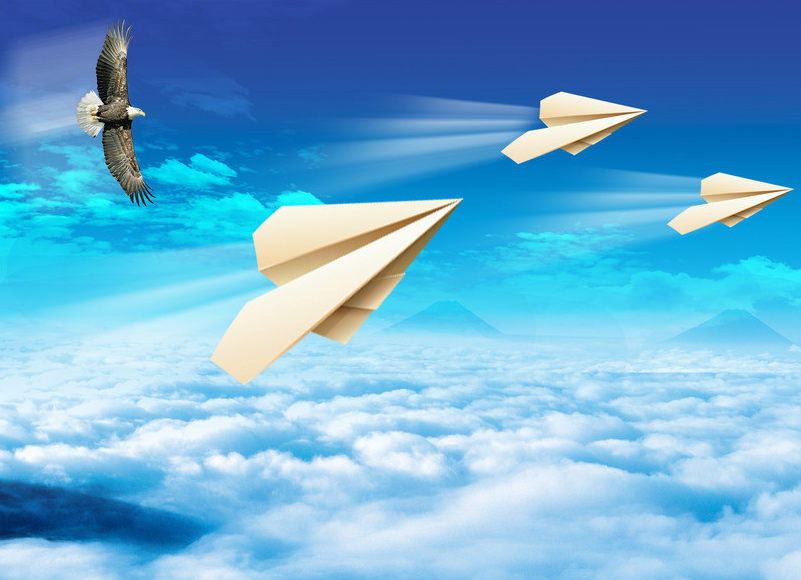 Title I
Heading II
Heading III
Heading IV
Heading V
Title bar Text
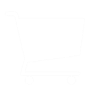 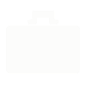 Click here to add text
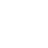 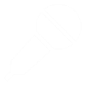 Click here to add text
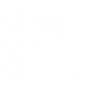 Click here to add text
Click here to add text
Click here to add text
05
Title bar
Click to enter a brief text content text content needs to be summarized and refined without extra text
Title bar Text
Fill in the title
Click here to add text Click here to add text
Fill in the title
Click here to add text Click here to add text
Fill in the title
Click here to add text Click here to add text
Fill in the title
Click here to add text Click here to add text
Title bar Text
Advantage
Click here to add text
Disadvantage
Click here to add text
Title bar Text
Click here to add text
Click Add Title
Click Add Title
Click Add Title
Title bar Text
Logistics
Product design
Corporate identity
Add a detailed text description here, suggested to be relevant to the title and in line with the overall language style, the language description as concise and vivid as possible.
Add a detailed text description here, suggested to be relevant to the title and in line with the overall language style, the language description as concise and vivid as possible.
Product design
Corporate identity
Add a detailed text description, the recommendations are related to the title and conform to the overall language style, and the language description is as concise and vivid as possible. Try to keep the word count on each page of the slide200Within the word, according to the statistics per page slide of the best control in the5Within minutes.
Title bar Text
Team Name 1
Teamwork 
Market Strategy
Add a detailed text description here, which is recommended to be relevant to the title and in line with the overall language style
Team Name 2
Add a detailed text description here, suggested to be relevant to the title and in line with the overall language style, the language description as concise and vivid as possible.
Try to keep the word count on each page of the slide200Within the word, according to the statistics per page slide of the best control in the5Within minutes.
Team Name 3
Try to keep the word count on each page of the slide200Within the word, according to the statistics per page slide of the best control in the5Within minutes.
Title bar Text
Chart title
Add a detailed text description here, suggested to be relevant to the title and in line with the overall language style, the language description as concise and vivid as possible.
Add a detailed text description here, suggested to be relevant to the title and in line with the overall language style, the language description as concise and vivid as possible.

Add a detailed text description here, suggested to be relevant to the title and in line with the overall language style, the language description as concise and vivid as possible.

Add a detailed text description here, suggested to be relevant to the title and in line with the overall language style, the language description as concise and vivid as possible.
2016
2017
2018
2019
Add a detailed text description here, suggested to be relevant to the title and in line with the overall language style, the language description as concise and vivid as possible. Try to keep the word count on each page of the slide200Within the word, according to the statistics per page slide of the best control in the5Within minutes.
2019
Thanks for watching
Your content to play here, or through Your copy, paste in this box, and select only the text. Your content to play here, or through Your copy, paste in this box, and select only the text.